PLOTTING QUADRATIC GRAPHS
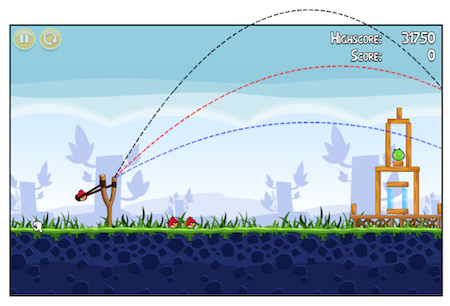 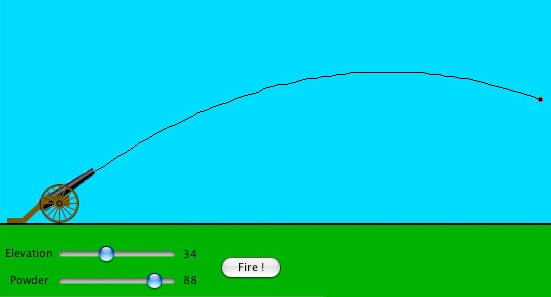 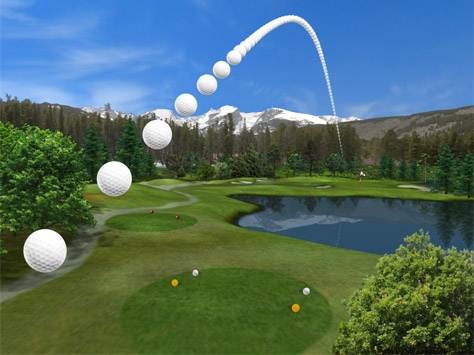 x
-3
-2
-1
0
1
2
3
x2
9
4
1
0
1
4
9
x2 + 1
10
5
2
1
2
5
10
y = x2 + 1
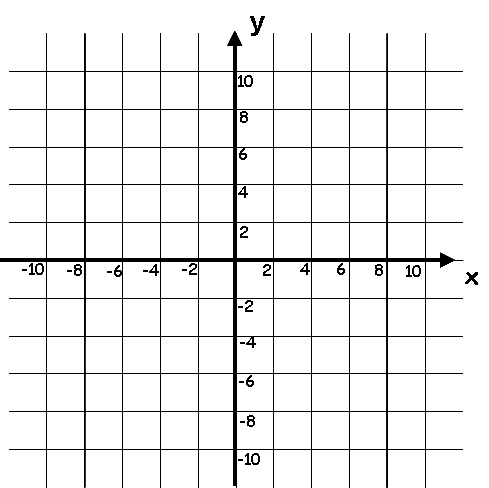 Once the table is complete, plot on the grid and join the points, by free hand to create a curved line
I can work out intervals on a number line
Fluency
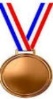 Reasoning
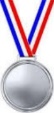 Problem Solving
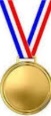 I can work out intervals on a number line
Fluency
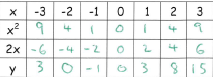 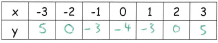 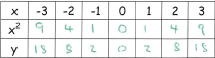 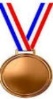 Reasoning
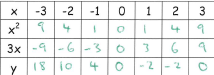 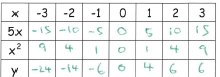 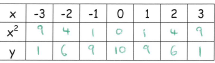 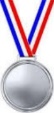 Problem Solving
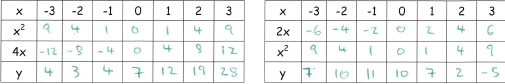 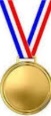 Gradients on a curved graph
The problem on a curved line is that the gradient is different depending on where on the line you are…

On the left side, the gradient will be negative

On the right side, the gradient will be positive

However, we can use a technique to estimate the gradient, using what you already know…
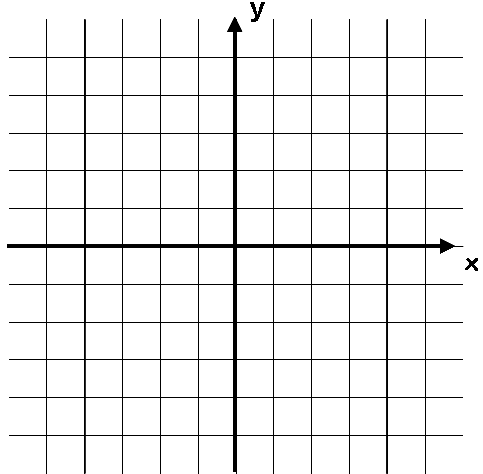 Line is downward sloping so the gradient is negative
Line is upward sloping so the gradient is positive
Gradients on a curved graph
Draw a straight line that just touches the curve where x = 2

This line is known as a tangent to the curve

You can calculate the gradient of it like on a straight line graph

The value will be an estimate of the gradient of the curve at the given point
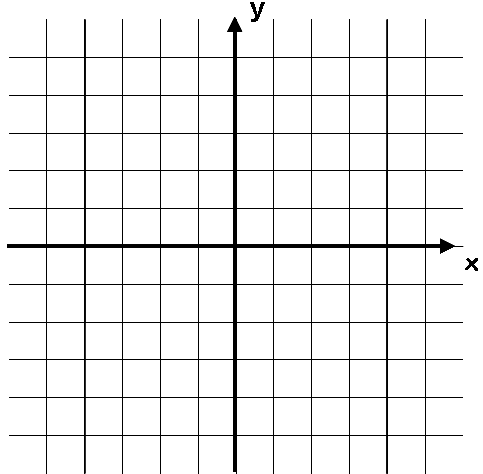 5
2.2
x = 2
2
-5
5
-5
Plenary
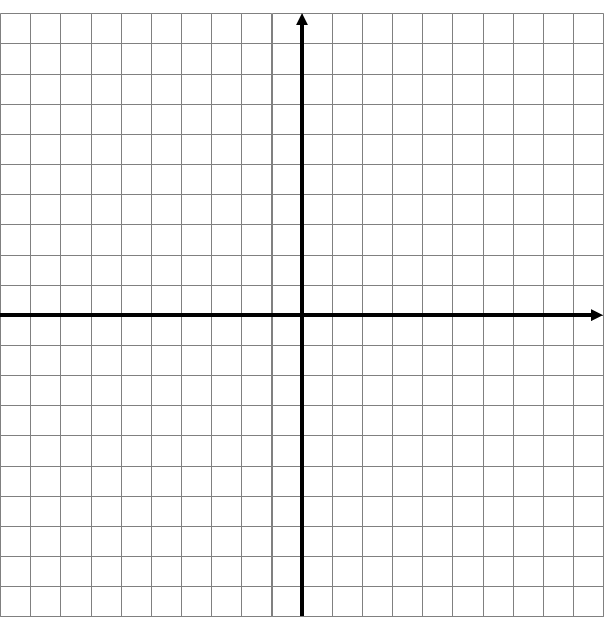 f) y = x3 – 4x2 + 8x

Find the gradient where x = 2
L/Q:
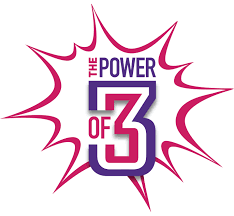 TIME
Power OF 3
          5 Minute Timer        
Gradient, Intercept, Straight Line, Co-ordinates, Plot,  Substitution, Parallel, Perpendicular, Reflection
Keywords
L.O To be able to simplifying a ratio
Gradient
So for every 1 across to the right, I go UP 3
So for every 1 across to the right, I go DOWN 4
So for every 1 across to the right, I go UP 7
So the graph crosses y at the point (0 , 2)
So the graph crosses y at the point (0 , 4)
So the graph crosses y at the point (0 , 2)
Example
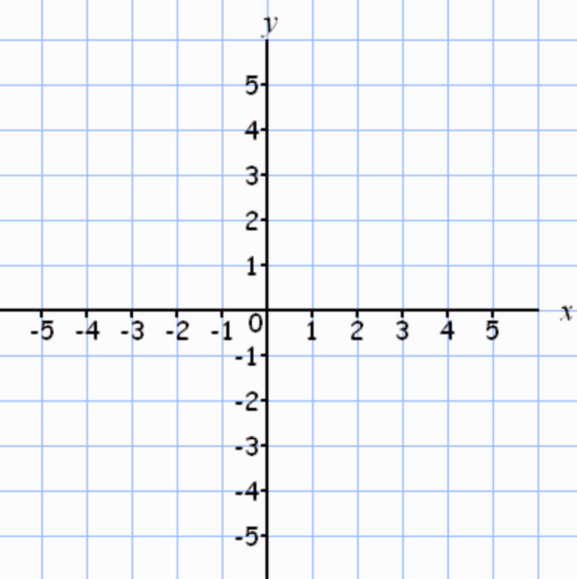 3
(0,2)
1
x
2
2
I can work out intervals on a number line
Fluency
Task – Complete the table
3
(0, 4)
(0, –5)
(0, 2)
–3
(0, 0)
y = x
y = –2x – 7
(0, –7)
I can work out intervals on a number line
Reasoning
AFL Task – Find the equations of lines
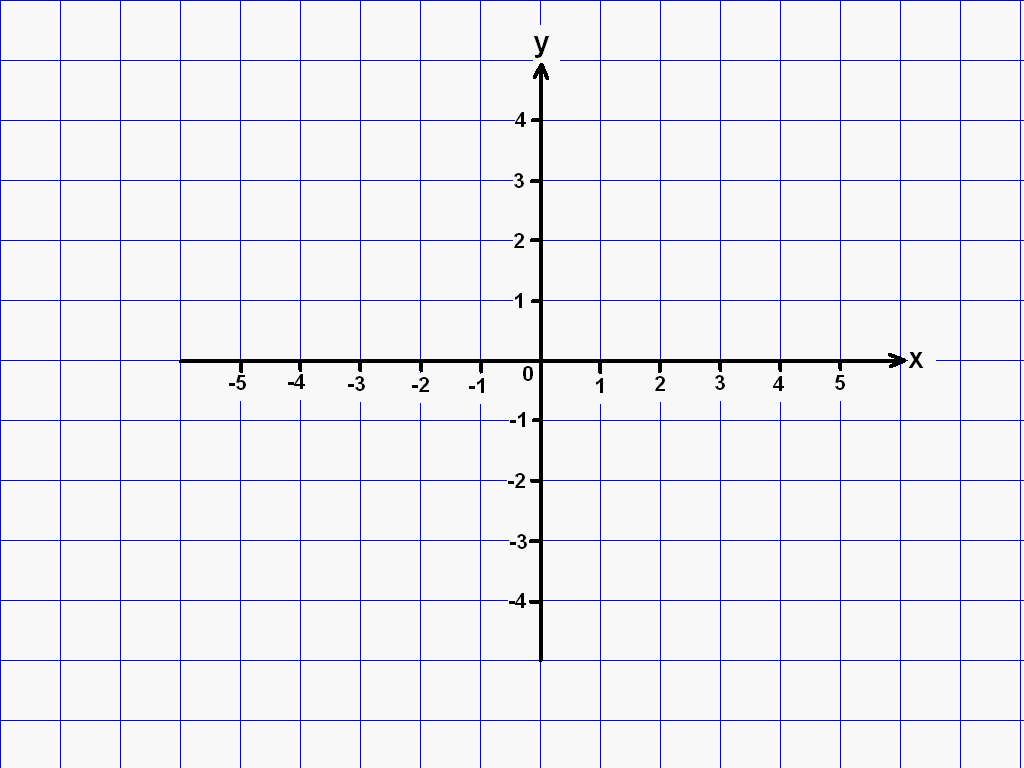 y = 2x + 1
y = - x + 1
y = - 2x + 3
1)
2)
3)
y = 2x - 1
5)
6)
4)
L/Q:
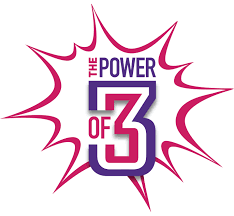 TIME
Power OF 3
          5 Minute Timer        
Gradient, Intercept, Straight Line, Co-ordinates, Plot,  Substitution, Parallel, Perpendicular, Reflection
Keywords
L.O To be able to simplifying a ratio
23/09/2020
y
y
an upwards slope
a horizontal line
a downwards slope
y
x
x
x
Gradients
The gradient (slope) of a line can be positive, negative or zero
Positive gradient
Zero gradient
Negative gradient
If a line is vertical its gradient is UNDEFINED
the gradient =
(x2, y2)
(x1, y1)
change in y
change in x
x
y2 – y1
the gradient =
x2 – x1
Working out the gradient
y
y2 – y1
x2 – x1
To find the gradient of a line between two points, we need to divide the DIFFERENCE IN Y by the DIFFERENCE IN X.
(Difference in y) ÷ (Difference in x) = Gradient
Example 1
Find the gradient between (1,2) and (6,12)
Find the difference between the y values.
12 -2 =10
 Find the difference between the x values.
6 -1 =5
 Divide the difference in y by the difference in x
10÷5=2
To find the gradient of a line between two points, we need to divide the DIFFERENCE IN Y by the DIFFERENCE IN X.
(Difference in y) ÷ (Difference in x) = Gradient
Example 2
Find the gradient between (-3,8) and (1,12)
Find the difference between the y values.
12 -8 =4
 Find the difference between the x values.
1 --3 =4
 Divide the difference in y by the difference in x
4÷4=1
I can work out intervals on a number line
Problem Solving
Task - Work out the gradients between the following pairs of points…
(1, 1) and (3, 3)

(0, 4) and (4, 0)

(2, 1) and (4, -11)

(10, 3) and (16, -5)
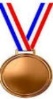 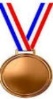 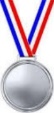 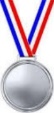 I can work out intervals on a number line
Fluency
Answers
   
2
4
1
5
3
  
-8
-6
0
-1
-10
-6


  
0.5
-0.5
0.75
0.25
0.1
1)  Find the gradient between the points:
(3,5) and (4,7)
(5,9) and (7,17)
(4,6) and (5,7)
(1,4) and (4,19)
(0,11) and (4,23)

2)   Find the gradient between these points:
(2,5) and (3,-3)
(2,8) and (3,2)
(4,8) and (8,4)
(8,15) and (6,33)
(7,12) and (4,42)
(4,8) and (3,14)

3)    Find the gradient between these points:
(3,5) and (4,5.5)
(5,9) and (7,8)
(4,6) and (5,6.75)
(1,4) and (4,4.75
(0,11) and (4,11.4)
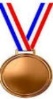 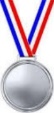 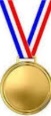 I can work out intervals on a number line
Fluency
AFL
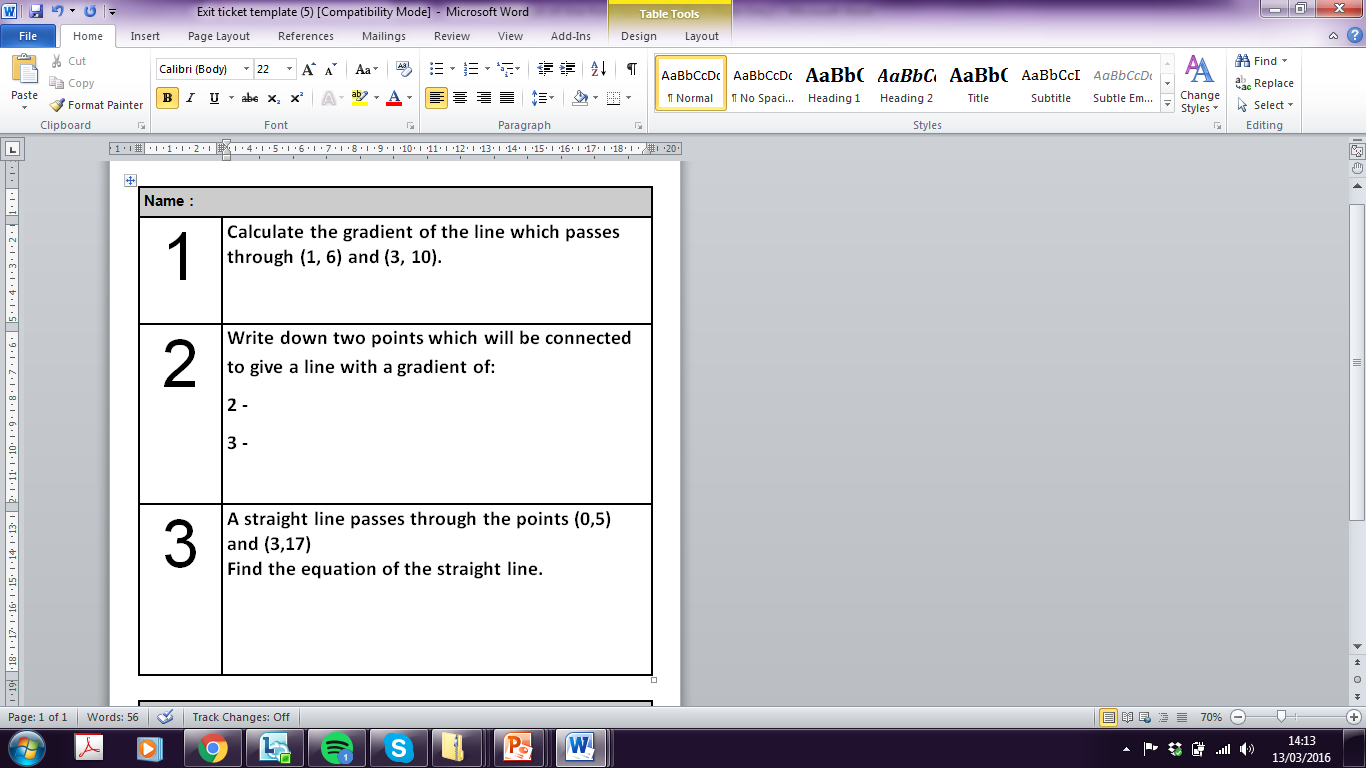